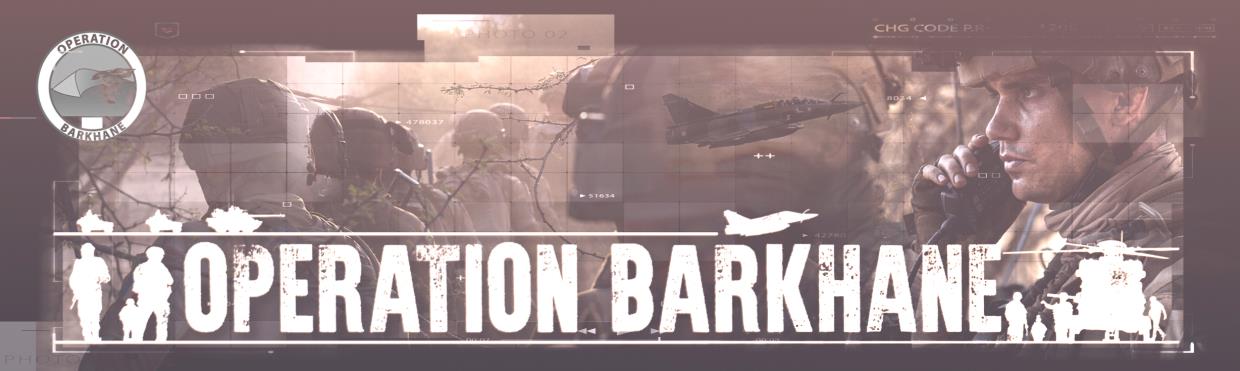 À N’Djamena, le 13 février 2021
Actualités

 
« Le 11 janvier 2021, à la demande des autorités militaires maliennes, trois enfants blessés ont été évacués par la force Barkhane à proximité du village de Sambaladio.

Deux enfants âgés de 10 ans et le 3ème  de 17 ans, ont été soignés et leur pronostic vital n’est pas engagé. L’adolescent est encore en observation quelques jours au sein de l’antenne médicale de la Force Barkhane qui l’avait pris en charge. 

Les deux  plus jeunes ont déjà été remis aux autorités maliennes compétentes en charge de la famille. Le dernier devrait également être remis à ces mêmes autorités très prochainement.
COMMUNIQUÉ DE PRESSE
Suivez l’actualité de la Force Barkhane sur Facebook : 
https://www.facebook.com/Barkhane/
Contact relations publiques 
ndj-emia.conscom@ops-bss.defense.gouv.fr
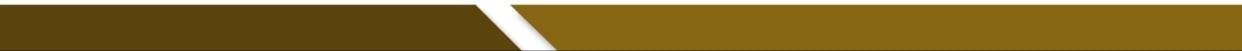 Page 1 sur 2